Вперёд, в космос!
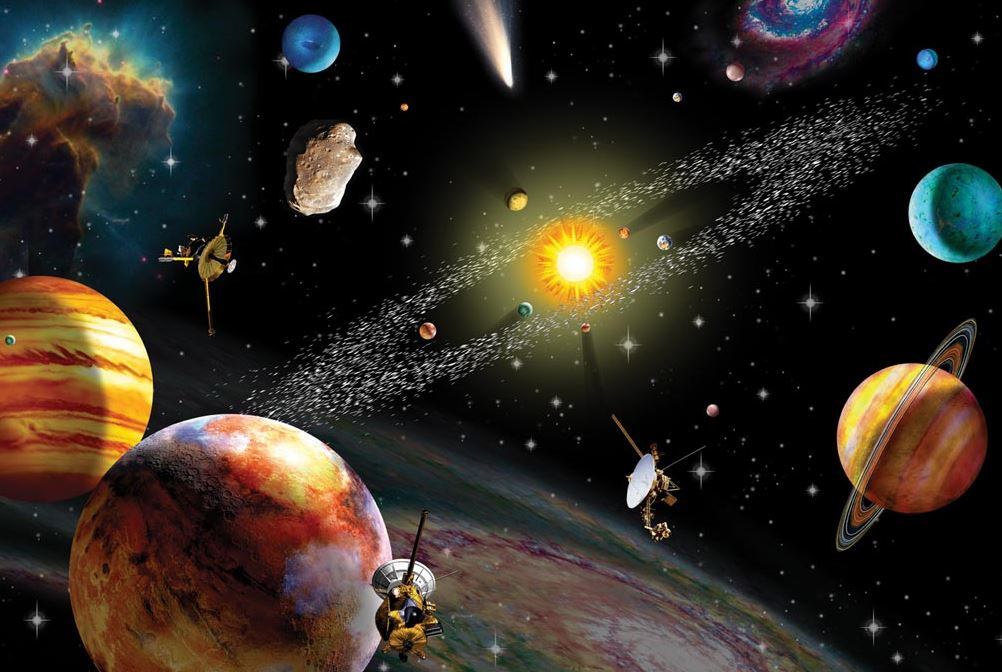 ГБОУ школа № 657
Воспитатель
Галактионова Н.С.
2016
На Луне жил звездочётОн планетам вёл учёт:
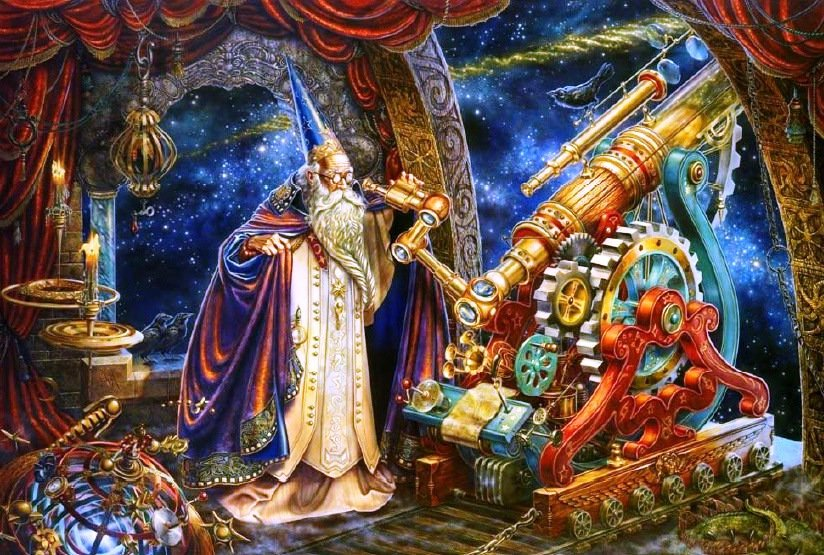 МЕРКУРИЙ - раз,
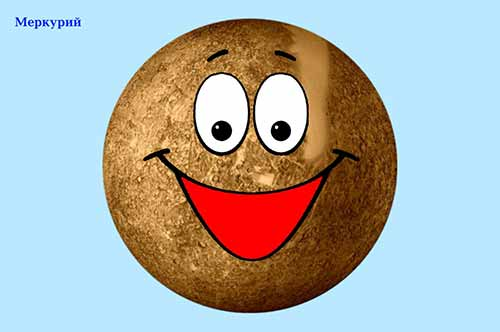 ВЕНЕРА - два-с,
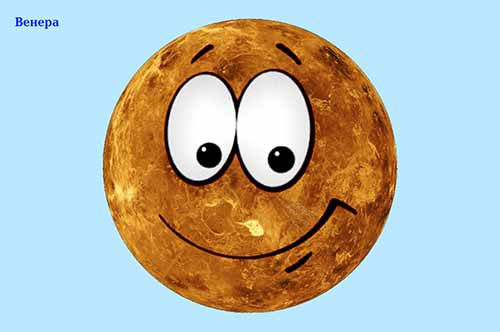 Три - ЗЕМЛЯ,
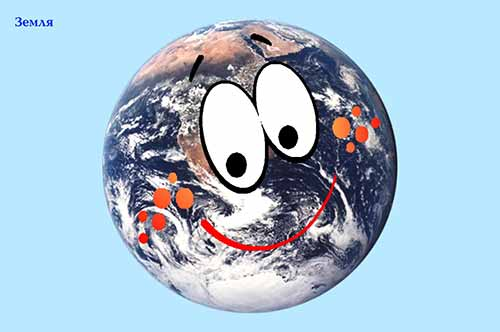 Четыре - МАРС,
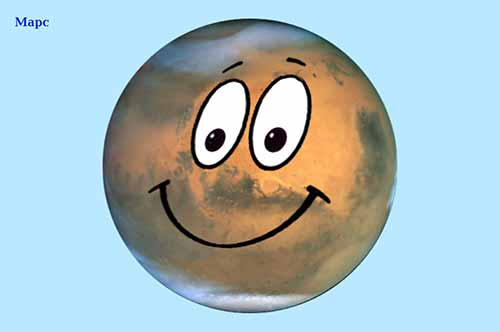 Пять - ЮПИТЕР,
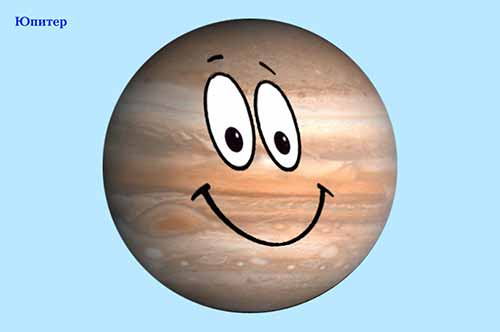 Шесть - САТУРН,
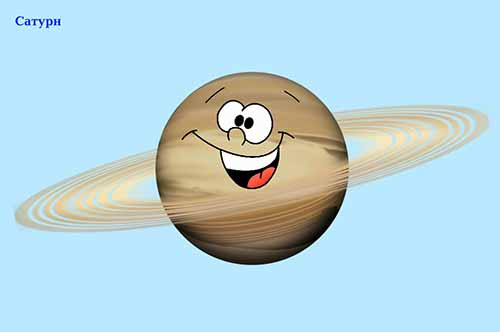 Семь - УРАН,
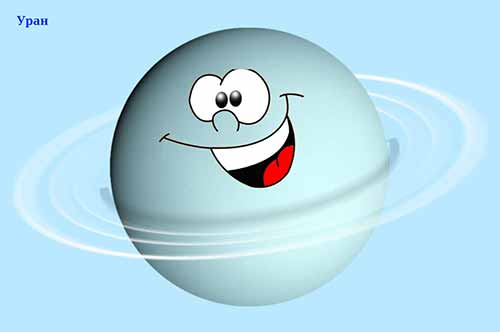 Восемь - НЕПТУН,
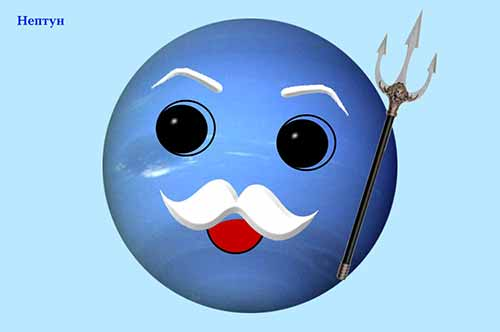 Девять – раньше был ПЛУТОН,Кто не видит - выйди вон! (В.Усачев)
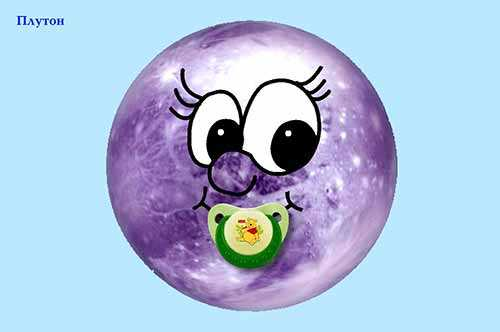 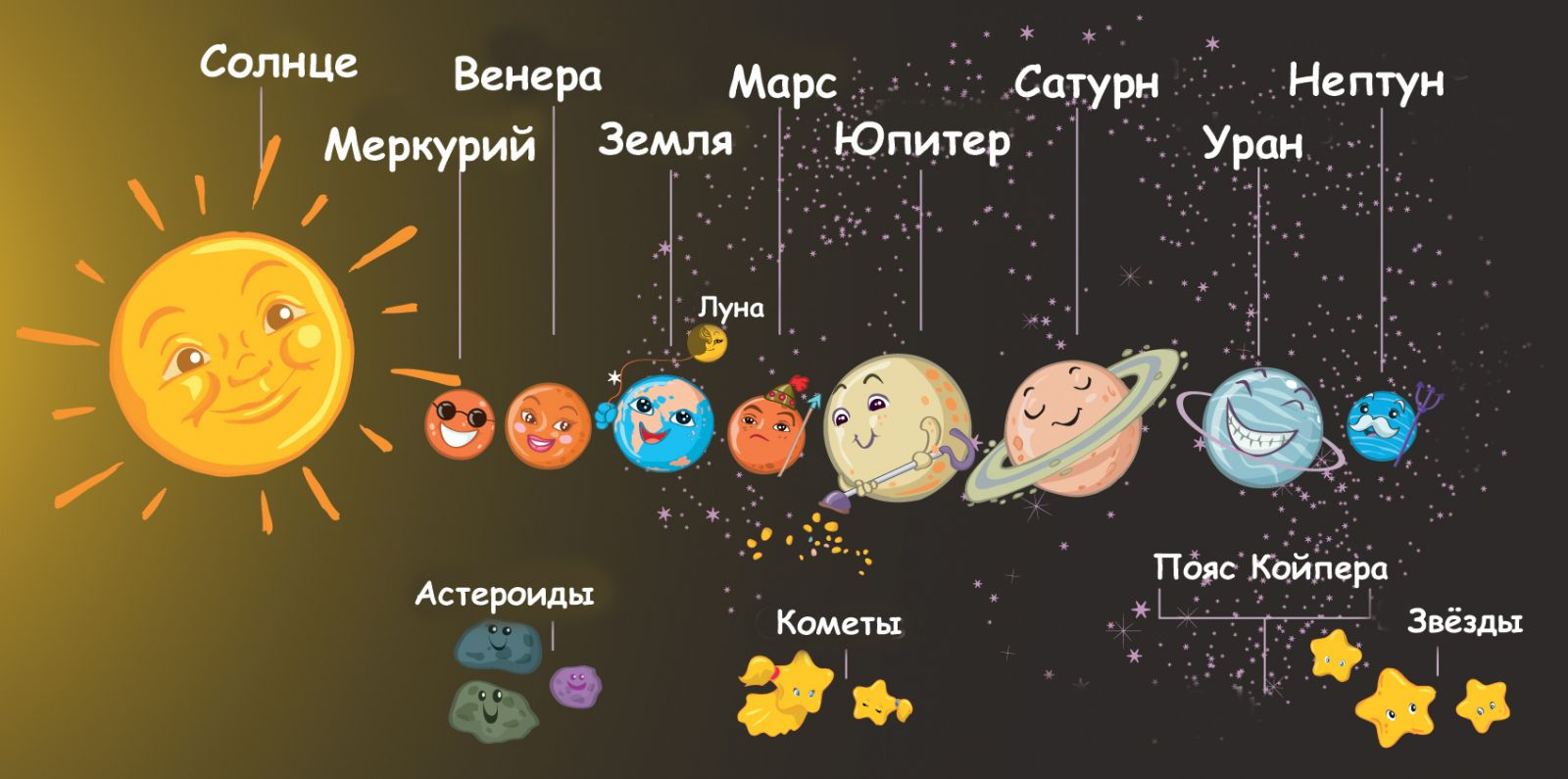 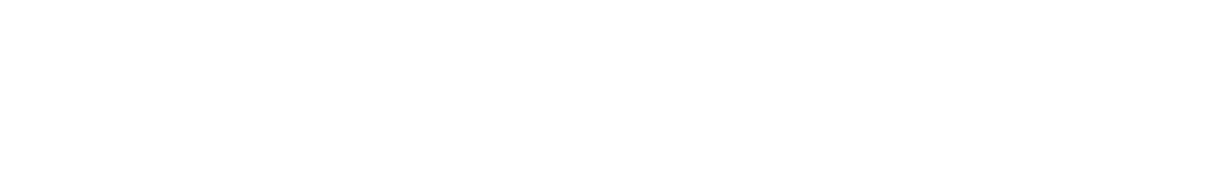 http://www.materinstvo.ru/art/kosmos
https://www.google.ru/планеты детям